Expedition Leaders of the Heroic Age of Antarctic Exploration
Achievements and Legacies
Who was Robert Scott?
Copyright: This resource is provided free by CoolAntarctica.com, you’re welcome. It cannot be distributed by any other means, believe it or not people sometimes lift free resources and distribute them pretending they have been allowed to or even sell them as their own – I know! It’s shocking! If anyone asks you for payment for this or if you get it but not from CoolAntarctica.com, please email danthwhaler@gmail.com and the ghost of whaler Dan will exact retribution on the scurvy dogs.
This copyright notice must appear wherever this material is used. Any queries please email
Robert Falcon Scott 1868 - 1912
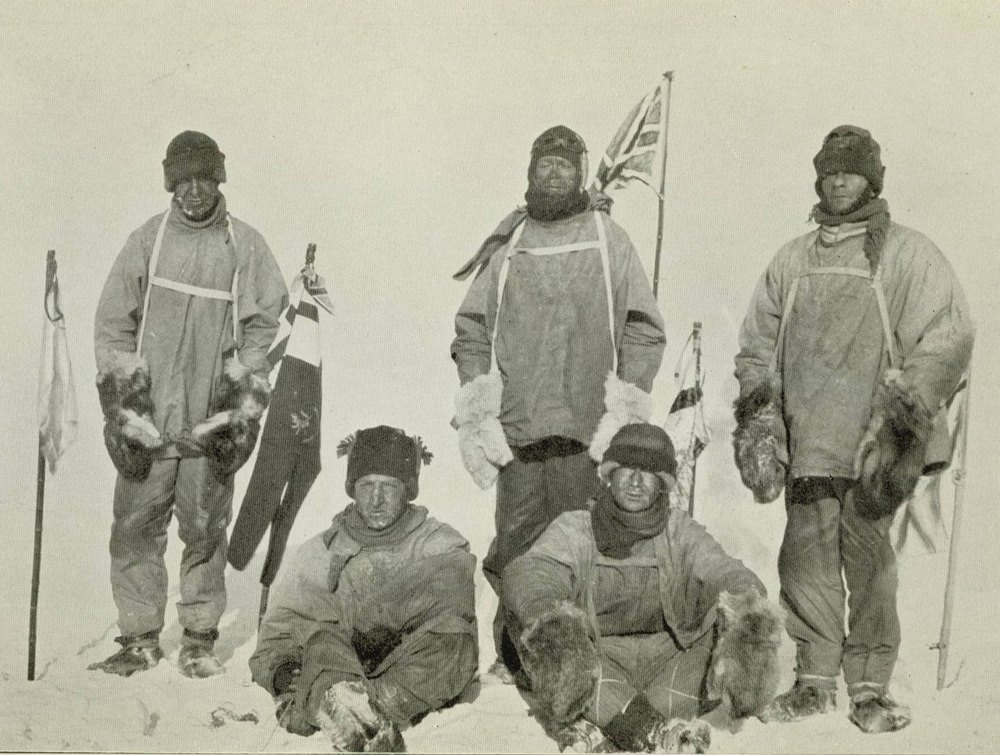 On the 17th of January 1912, Briton Robert Scott arrived at the South Pole with a party of four others to find a tent with messages for him from Roald Amundsen who had arrived about 5 weeks earlier.

Scott’s team had arrived at the pole 77 days after leaving their winter base by manhauling, walking and pulling their sledges behind them. Though they had taken motor sledges, dogs, ponies and skis to Antarctica, they didn’t use them effectively.
At the South Pole, l to r: Wilson, Evans, Scott, Oates and Bowers
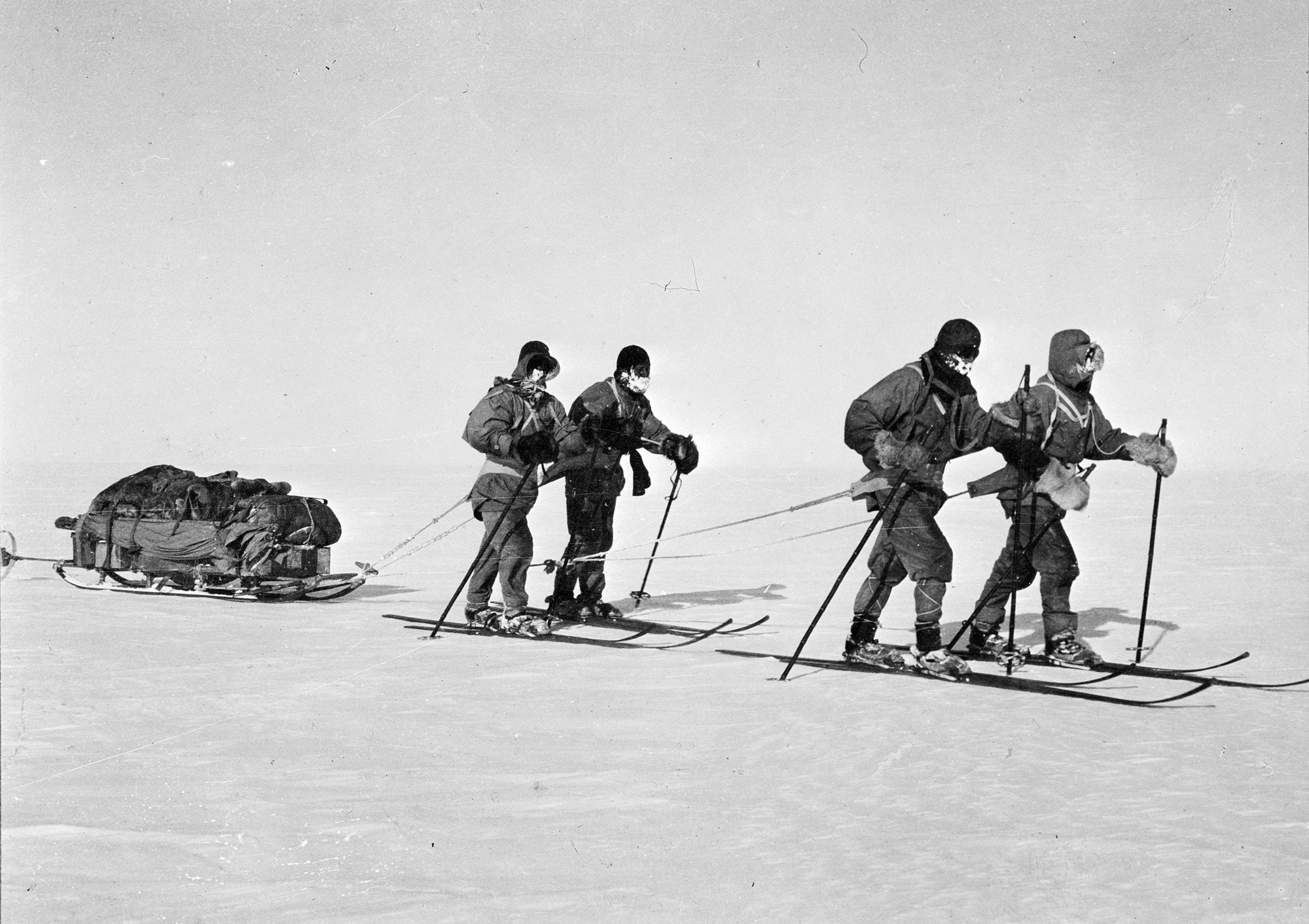 Manhauling was also seen as a more “pure” approach to the task. They were in poor condition when they arrived at the pole living on a starvation diet that was insufficient for their needs.

A combination of weather, starvation, scurvy and accidents led to the deaths of all 5 men on the return journey, just 11 miles from a food and fuel depot that could have saved them.
Manhauling to the Pole
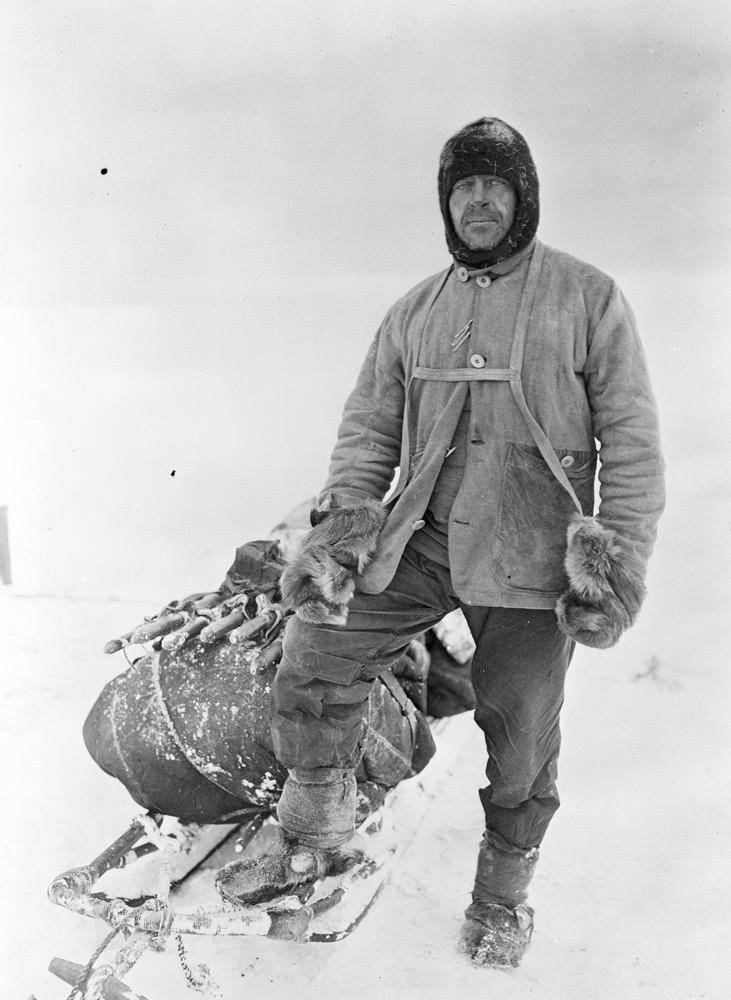 Scott’s party had woollen underwear and insulating layers with a windproof outer layer, this system is used today with more modern materials. Scott’s clothing lacked ventilation and soaked up sweat during the heavy exertions of manhauling which then froze.Scott was a Naval man, he had turned to polar exploration as a means of seeking advancement partly due to reduced family circumstances, he wrote: "I may as well confess that I had no predilection for polar exploration".
Captain Scott with sledge
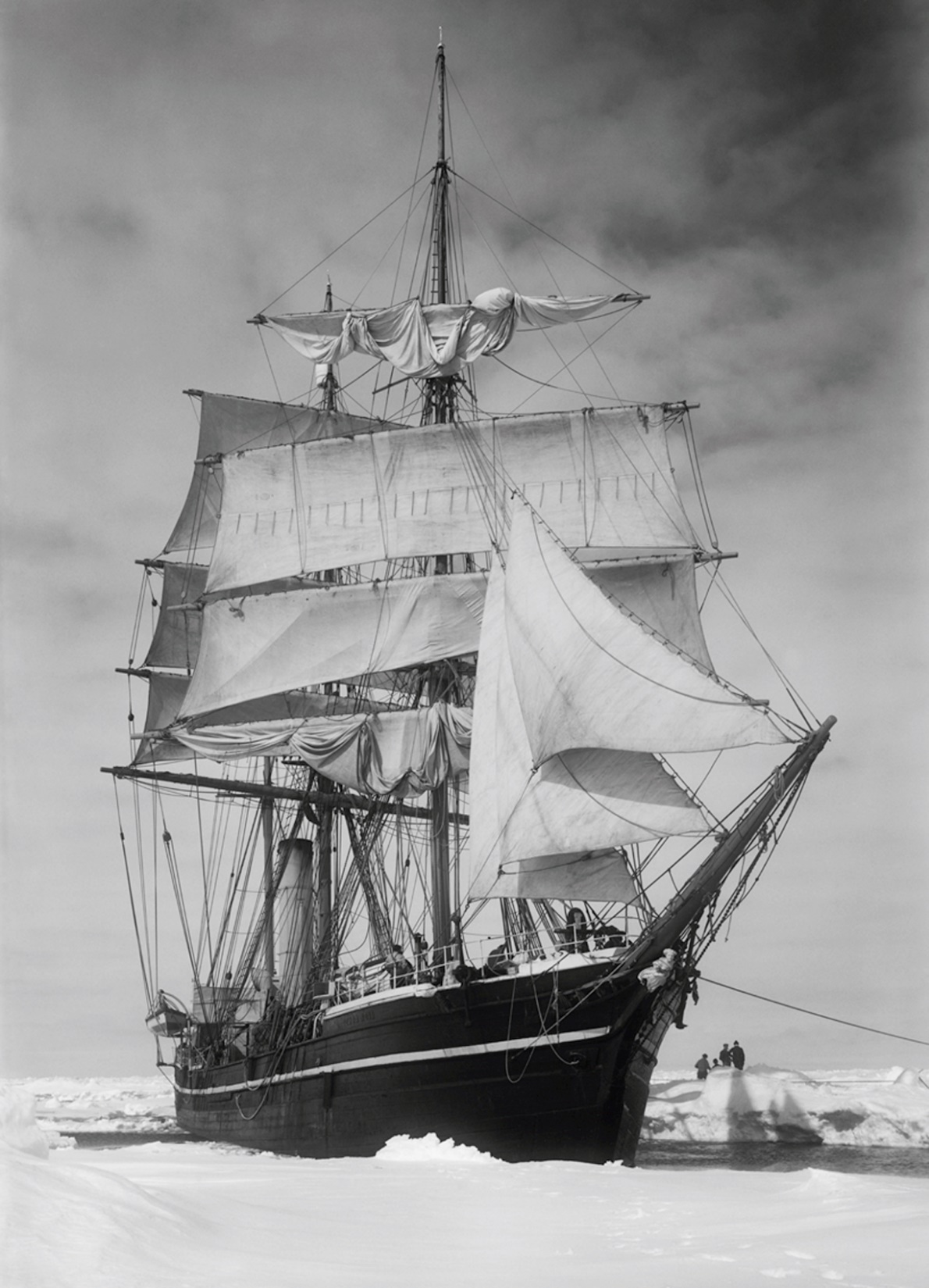 His first Antarctic expedition had been in 1901-1904 on board the Discovery where he first attempted to reach the pole coming to within 530 miles.The next expedition was on the Terra Nova which departed Britain in 1911, there was a significant amount of scientific work planned, he also said that the main objective was "to reach the South Pole, and to secure for the British Empire the honour of this achievement“. Something that Amundsen later claimed he thought was a minor aim of Scott’s.
Scott’s ship, the Terra Nova
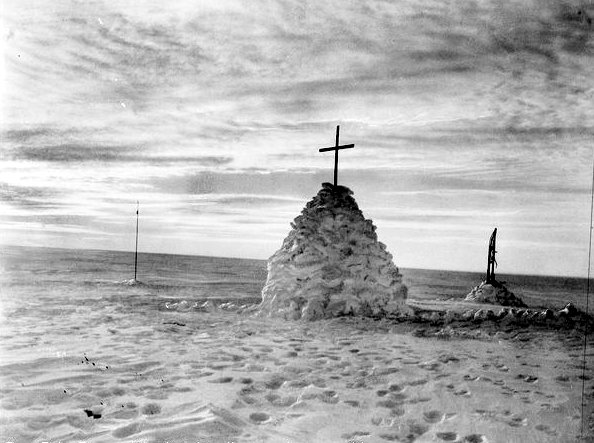 The bodies of Scott’s party were not found for 8 months after they died in their tent. Word reached New Zealand on the 10th of February 1913. 4 days later on the 14th of February a memorial service was held at St. Pauls’ Cathedral London, attended by the king. The men were regarded as the most worthy of heroes.A public appeal for money paid off all the expedition debts. Payments were made to the widows and children of the dead men. What remained paid for the establishment of the Scott Polar Research Institute at Cambridge University. A museum attached to the institute houses many objects from the expedition and continues to be a world centre of excellence today.
When found, the tent and the bodies of Scott and his companions were buried under a snow cairn.
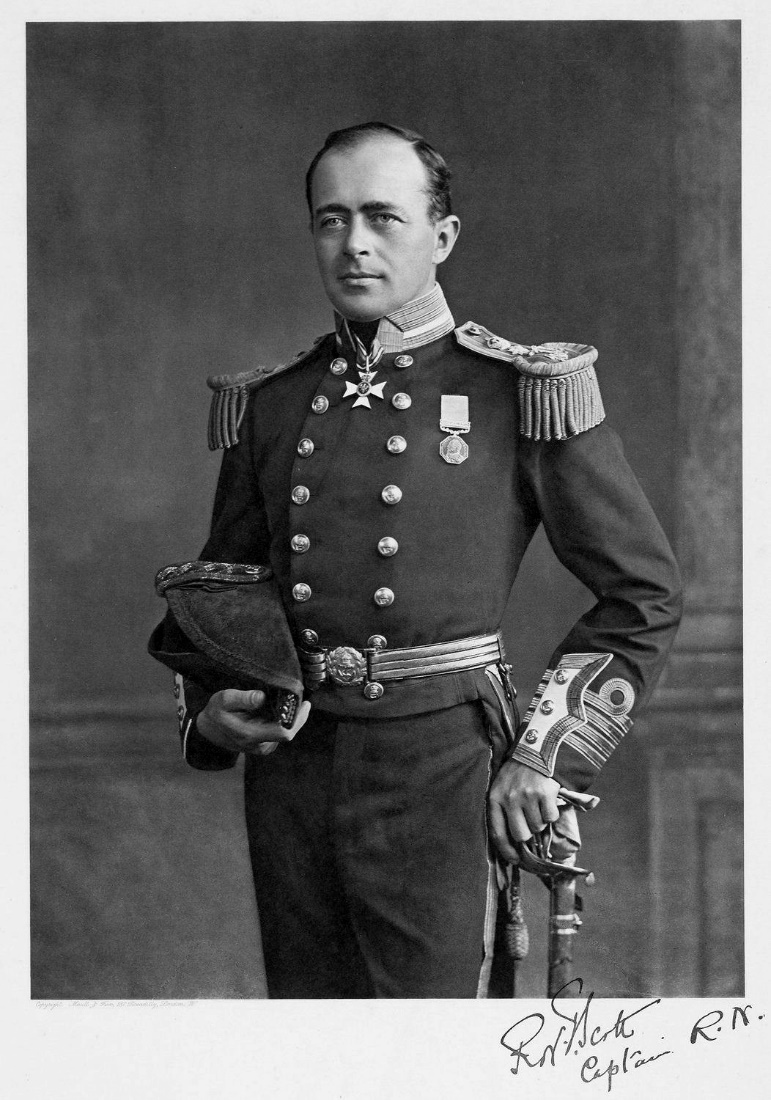 Dozens of public statues and monuments were erected to Scott and his party over the next few years in Britain and other parts of the world. His reputation was further enhanced by books and films up to the middle of the 20th century. Scott wasn’t so much recognised as glorified.
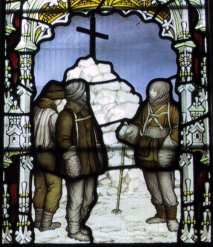 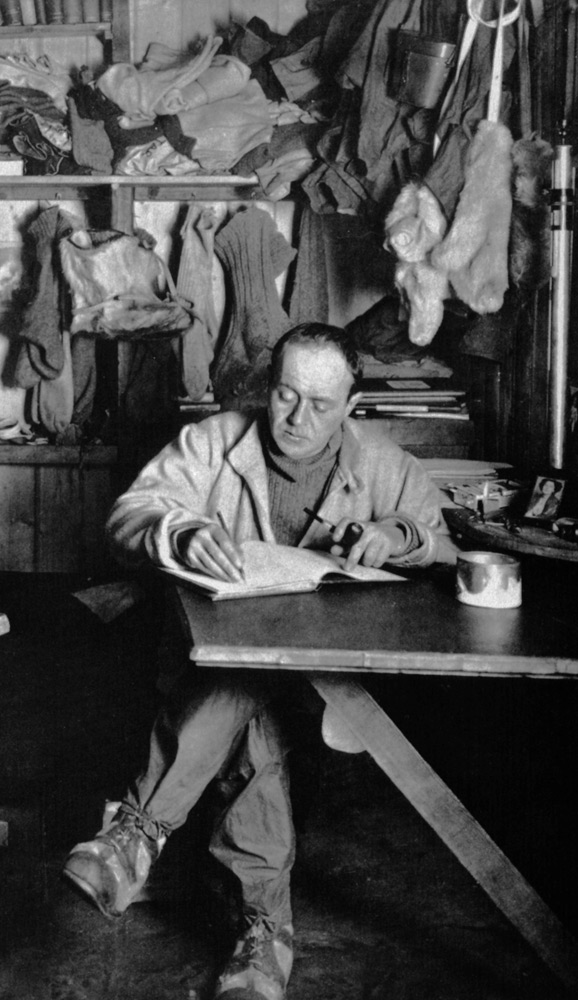 His widow Kathleen, was made Lady Scott in recognition of the knighthood her husband would have received.In the latter half of the 20th century, access was allowed to Scott’s original journals, failures of preparation and leadership began to emerge, cracks appeared in the Scott myth.
Scott at his desk in the expedition hut in Antarctica
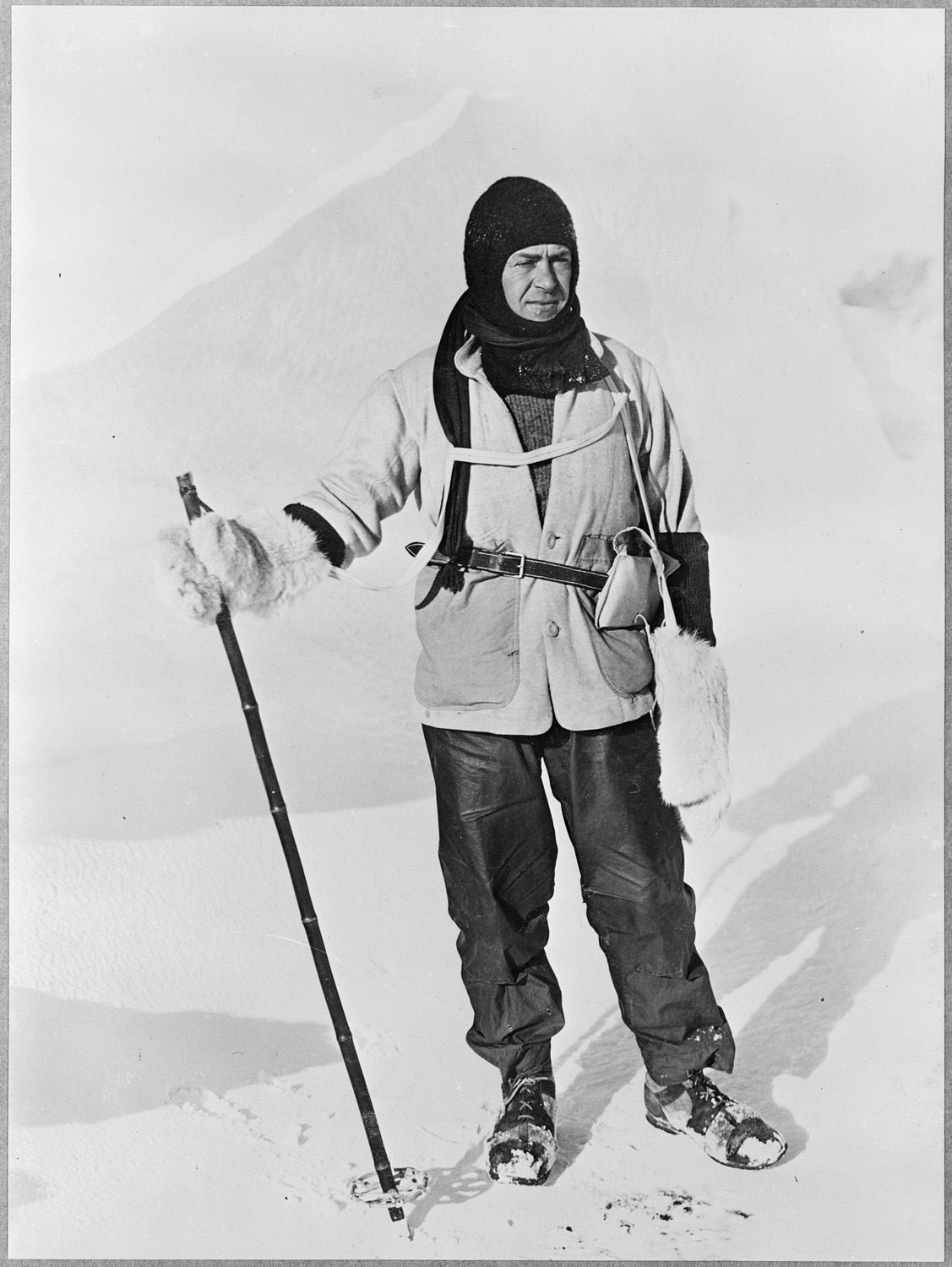 Today Scott is seen more in context with his time. Amateurish at times and held back by protocol at others, though ultimately virtuous of intent, gentlemanly in conduct and able to see the bigger picture beyond the headline attainment of the South Pole.Scott recognised the importance of science in Antarctica and was a leading light in scientific as well as geographic exploration.In addition to many places named after him in Antarctica, the research station at the South Pole is called the Amundsen-Scott Station.In no small part, Scott’s legacy is the amount of scientific research that takes place in Antarctica today